Szkolny konkurs historyczno- plastyczny
Dzieła uczniów szkoły podstawowej nr 11, w zielonej górze
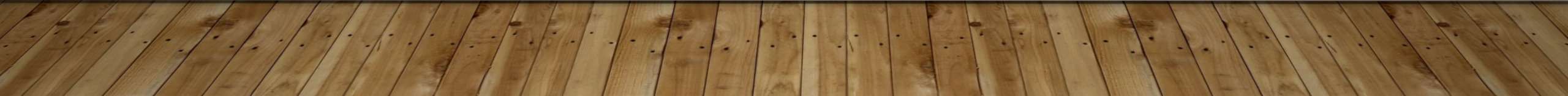 Justyna Żuk
Klasa 7d
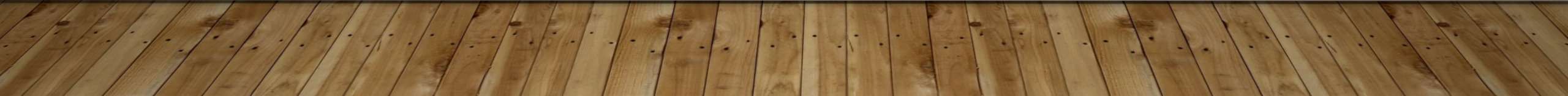 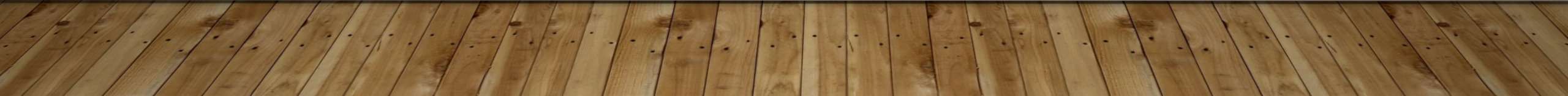 Mikołaj raunke
Klasa 7c
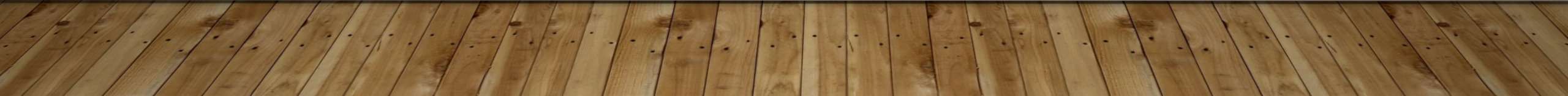 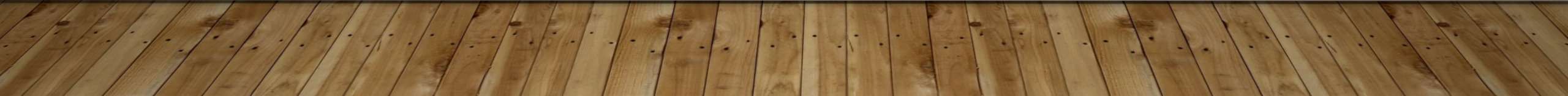 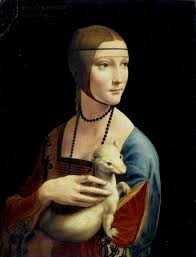 Liwia kasperczak
Klasa 4 c
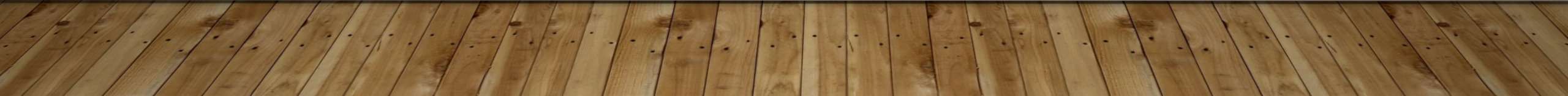 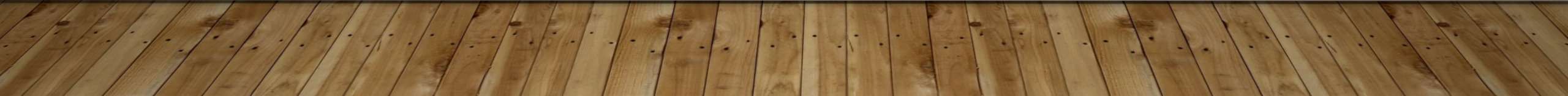 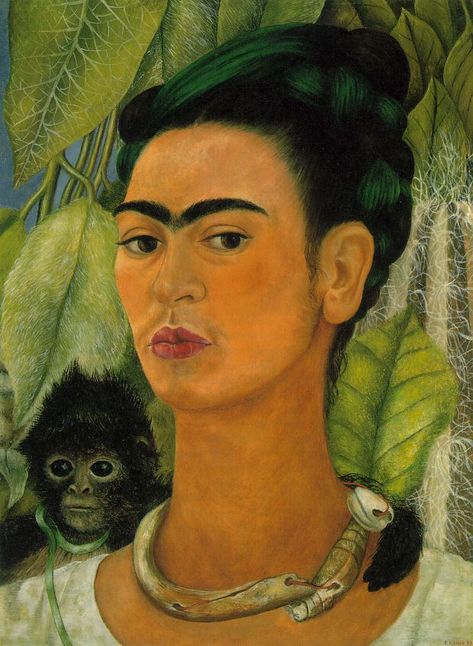 Pola krajewska
Klasa 7 b
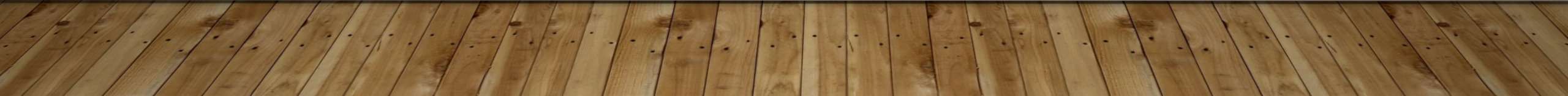 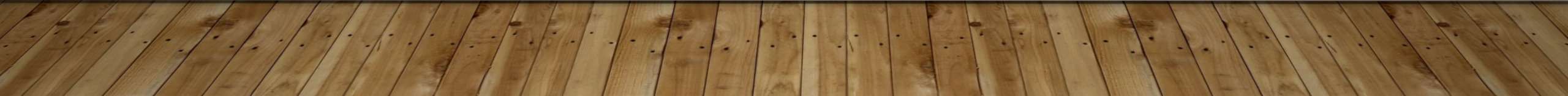 Alicja jacek
Klasa 4 c
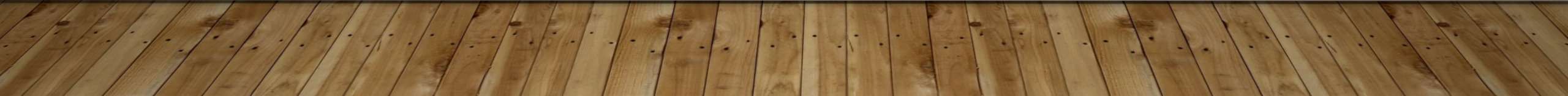 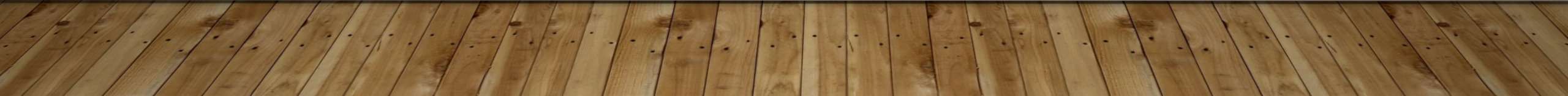 Tomasz czyżyk z bratem
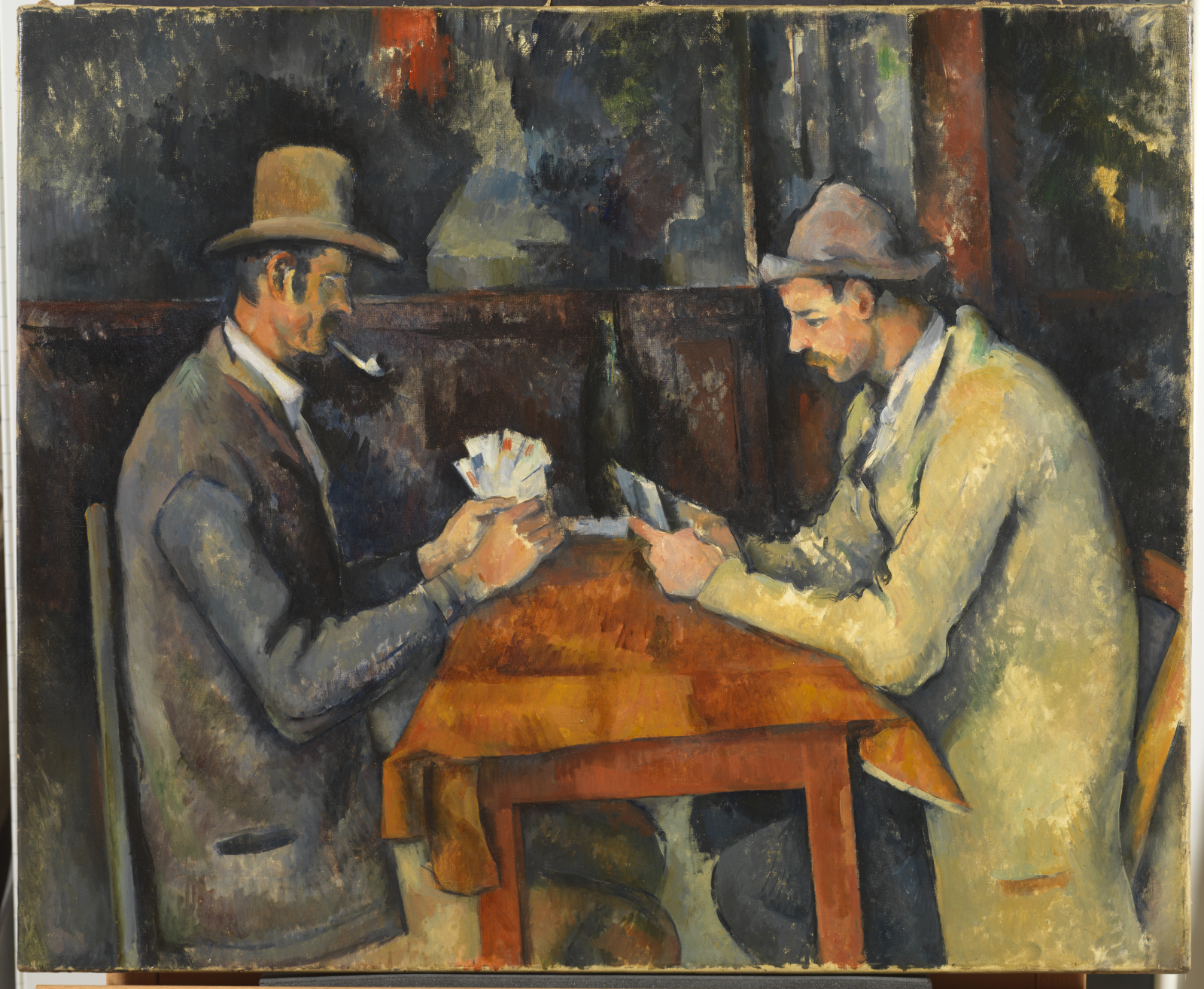 Klasa 6 d
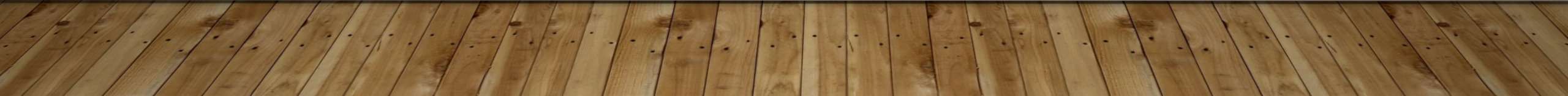 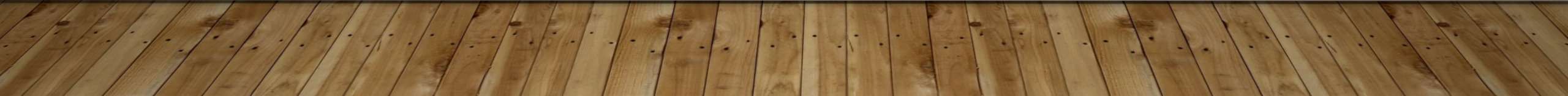 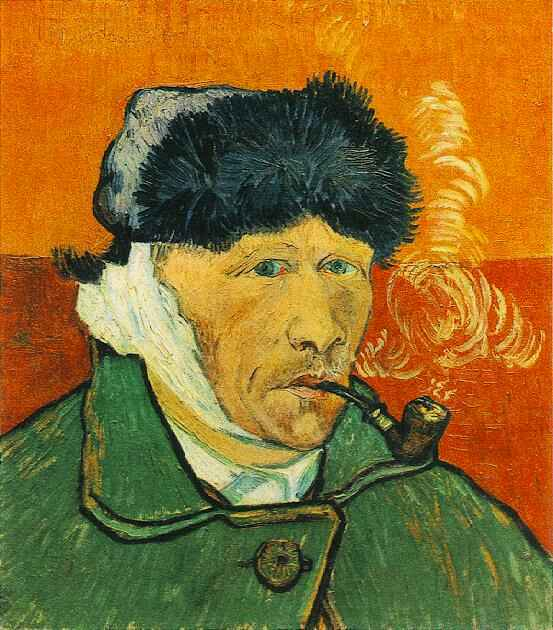 Michał żłobiński
Klasa 5 f
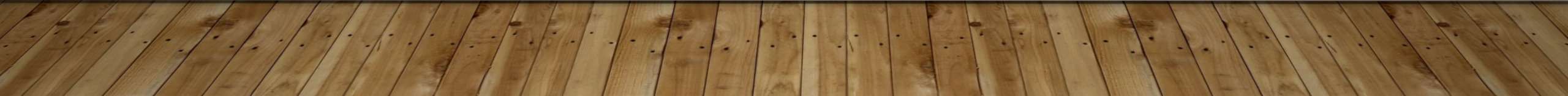 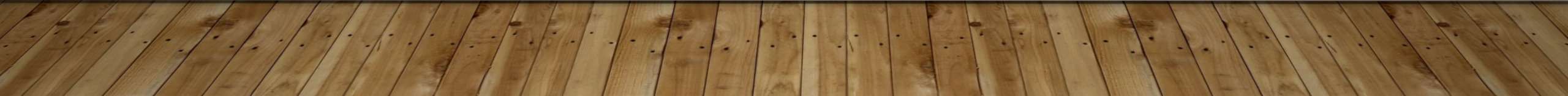 Wiktoria malinowska
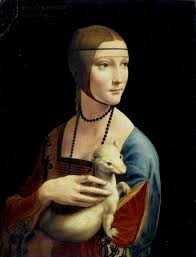 Klasa 5 c
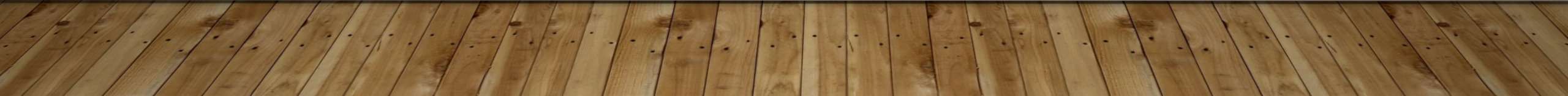 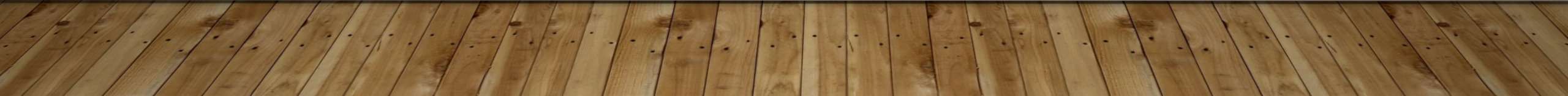 Mikołaj martyński
Klasa 5 g
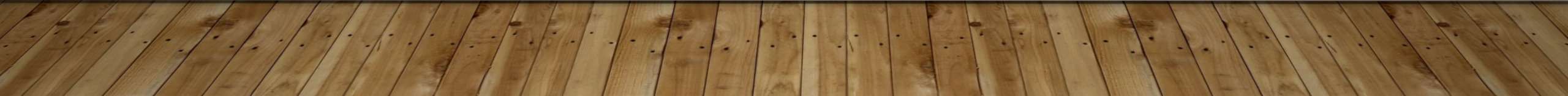 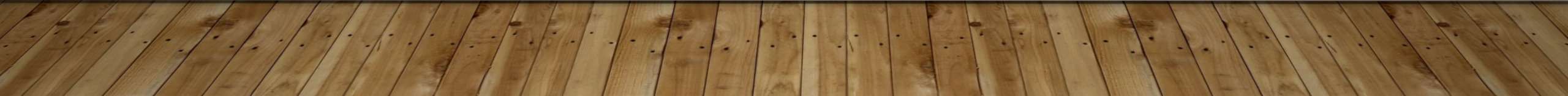 Dziękujemy za uwagę!
Był to pierwszy taki konkurs w naszej szkole. 
Niestety kwarantanna trochę pokrzyżowała nam szyki.
Wzięło w nim udział tylko 9 osób. (Brawo dla Was!!)
Poziom prac jest tak wysoki, że nie mogłyśmy się zdecydować, która lepsza.
A tak naprawdę wszystkie są genialne!
Gratulujemy uczestnikom!!!
Zapraszamy w przyszłym roku do kolejnej edycji konkursu!
                                                                            Organizatorzy: Aleksandra Raubo, Anna Jagiełło